THE MONTHS OF A YEAR.
JANUARY
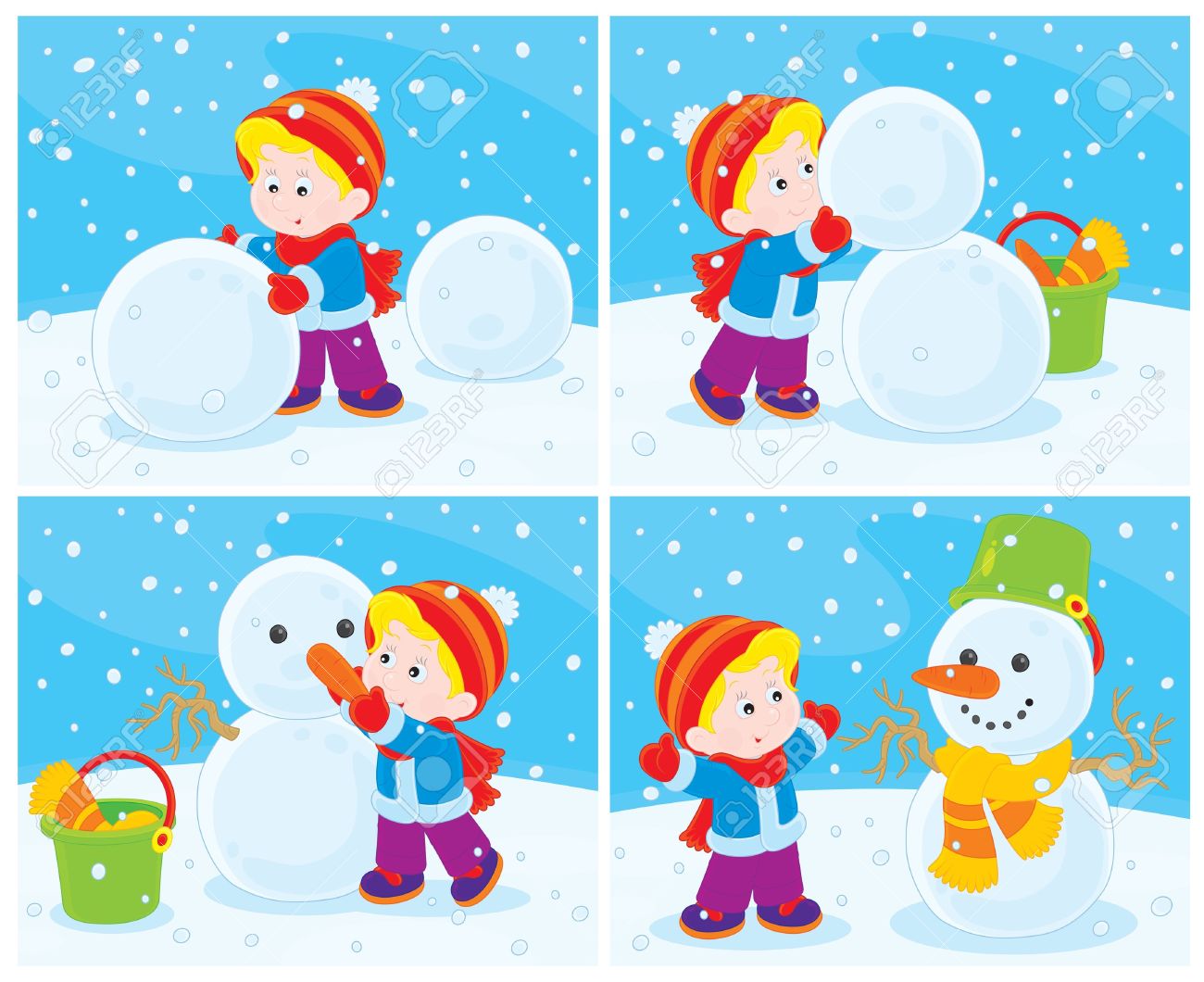 In January, Jack is going to make a  snowman.
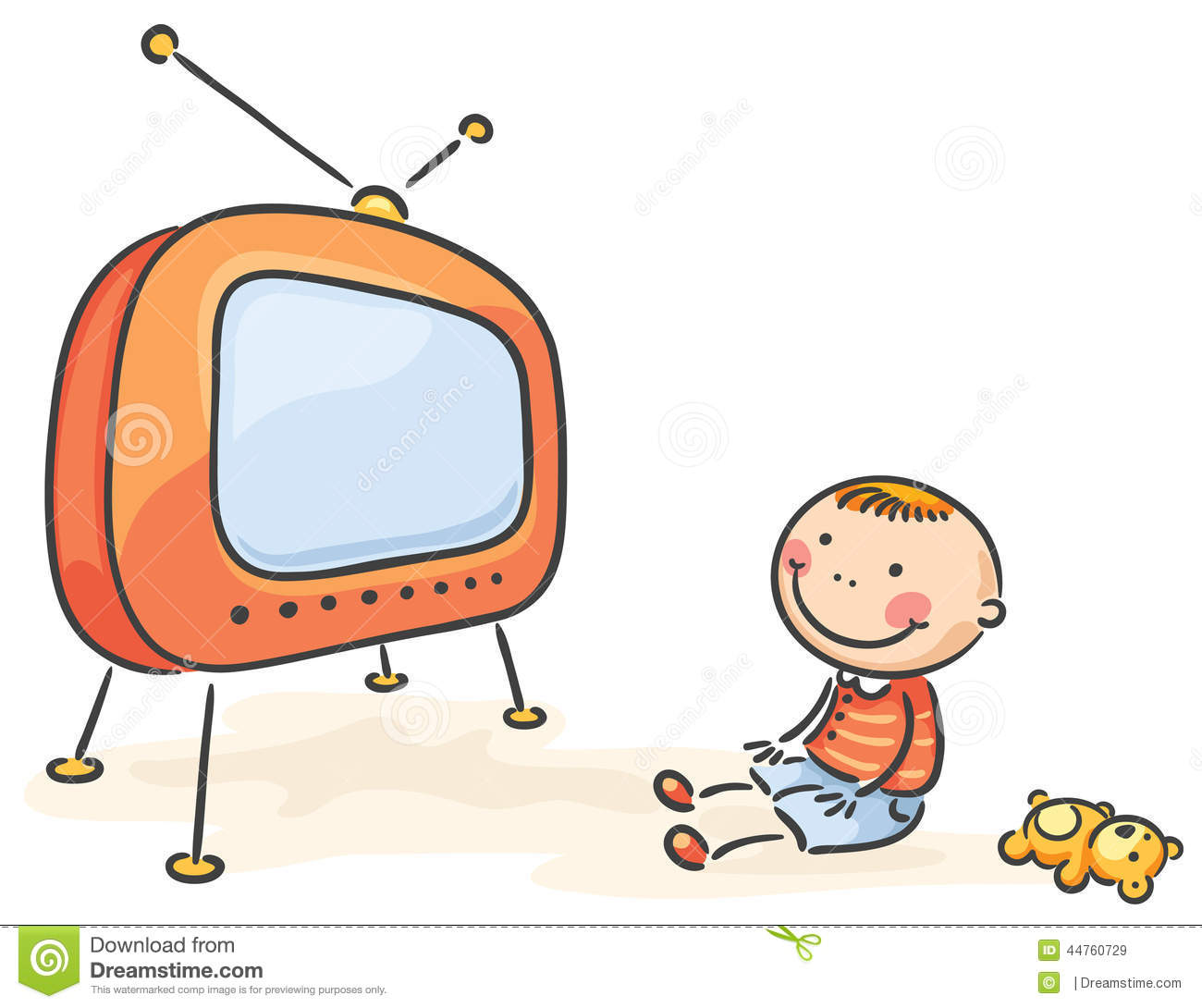 FEBRUARY
WATCH  TV
MARCH
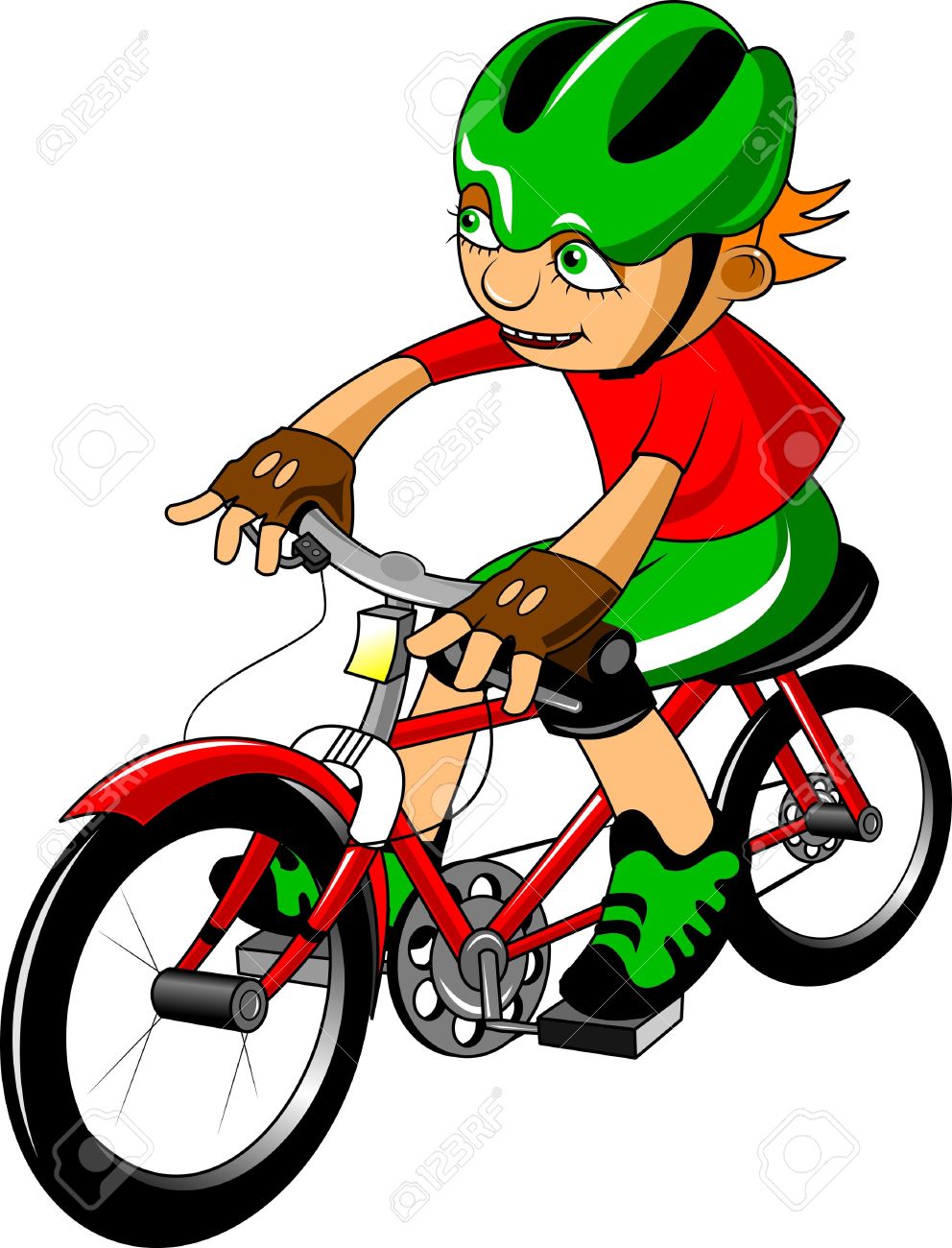 Ride  a bike
APRIL
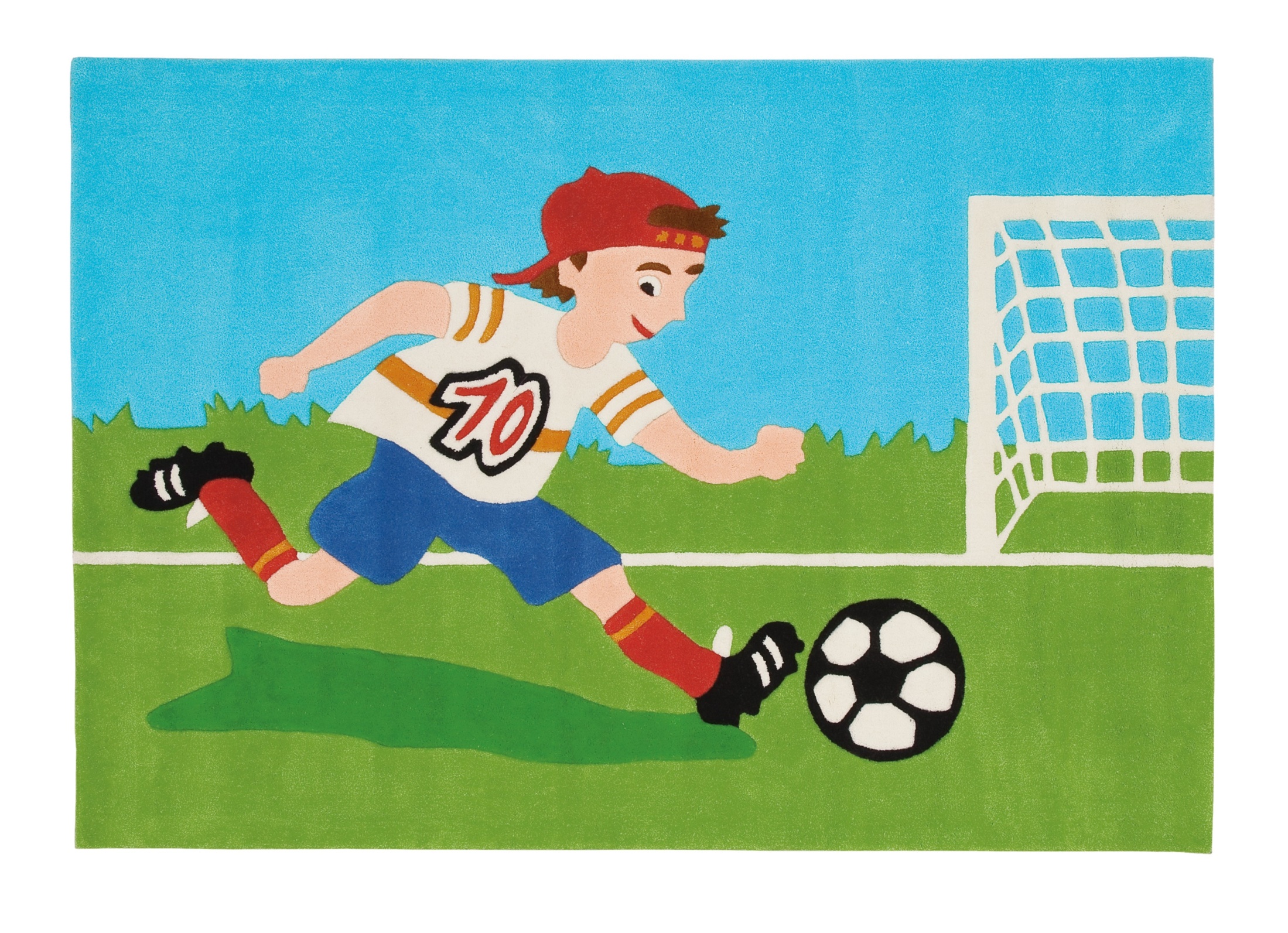 Play  football
MAY
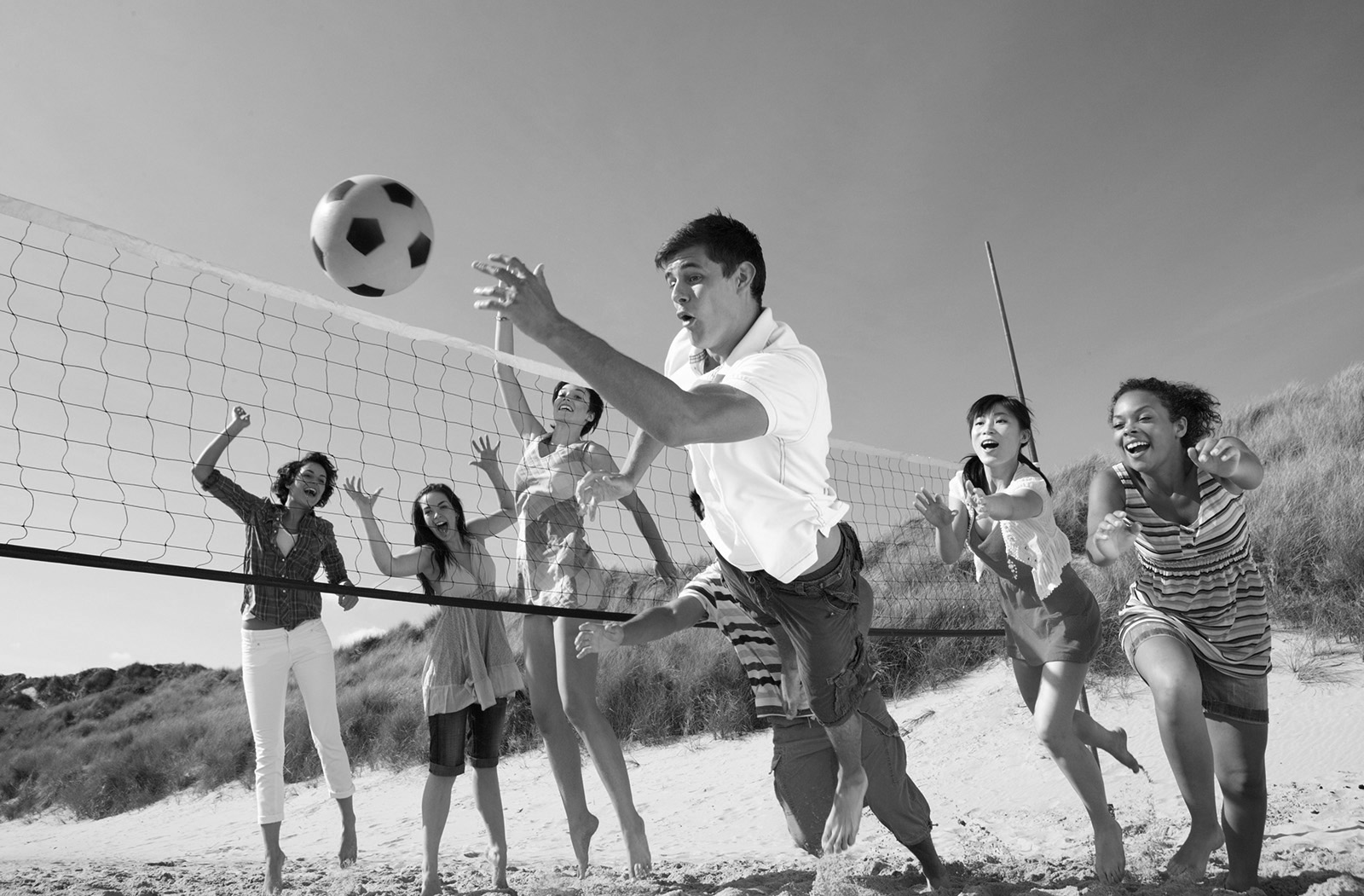 Play volleyball
JUNE
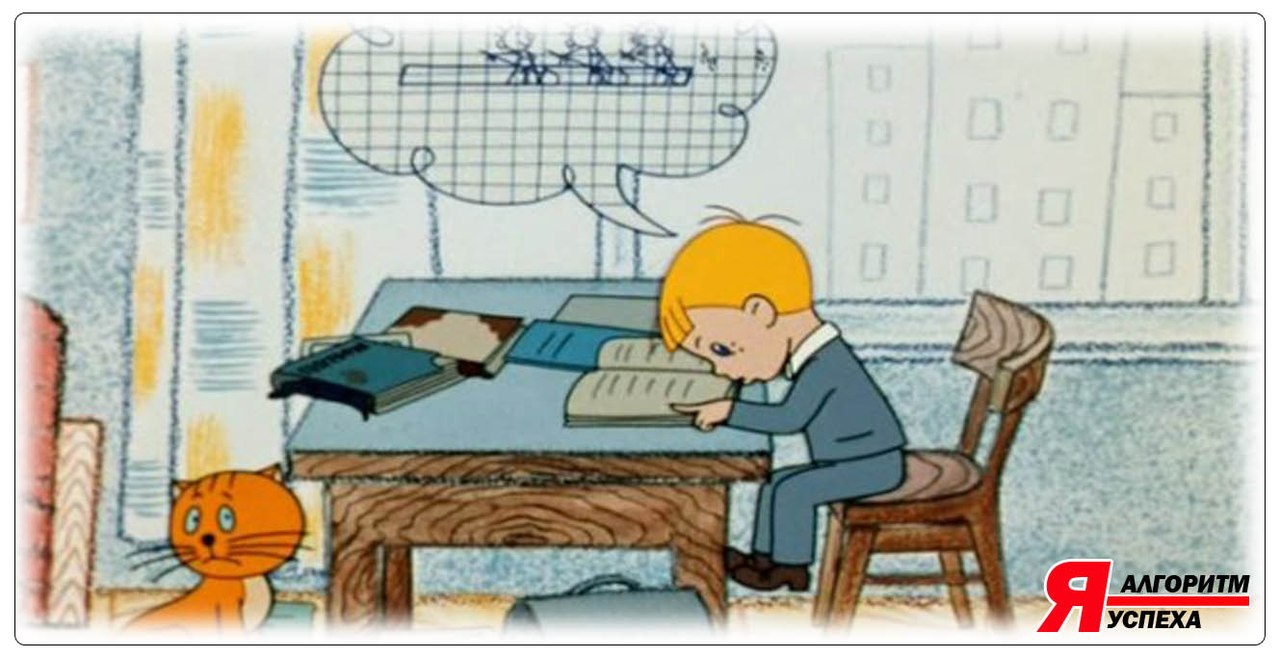 DO  homework
JULY
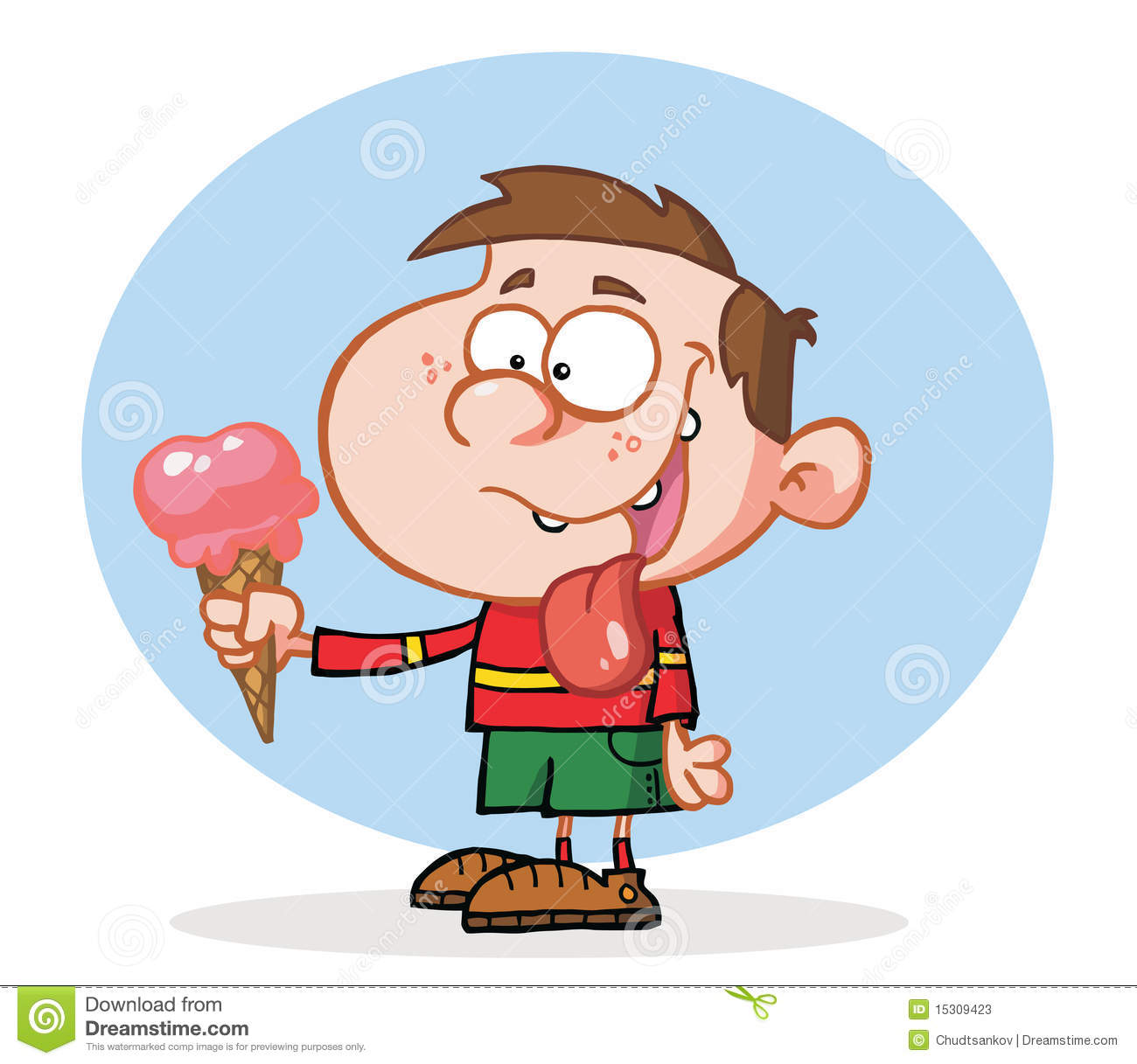 Eat  ice cream
AUGUST
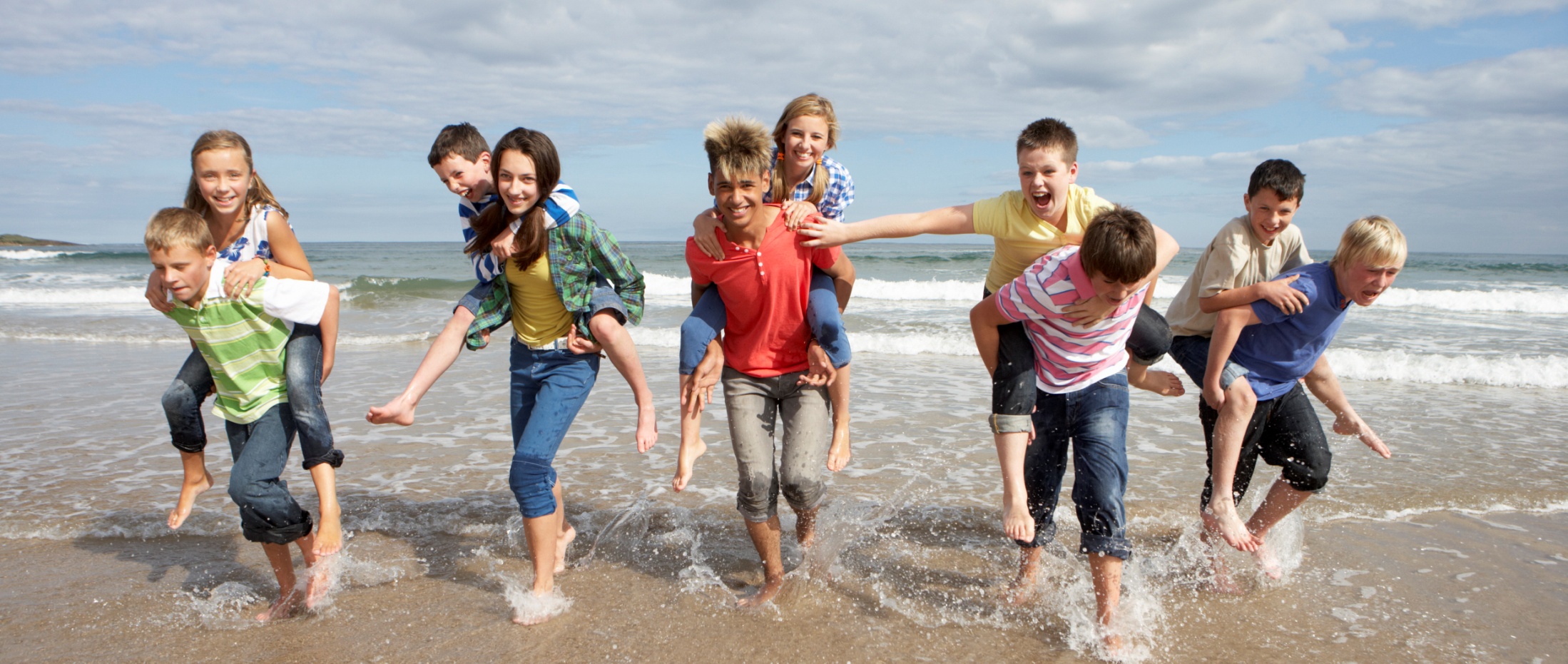 Go  on  holiday
SEPTEMBER
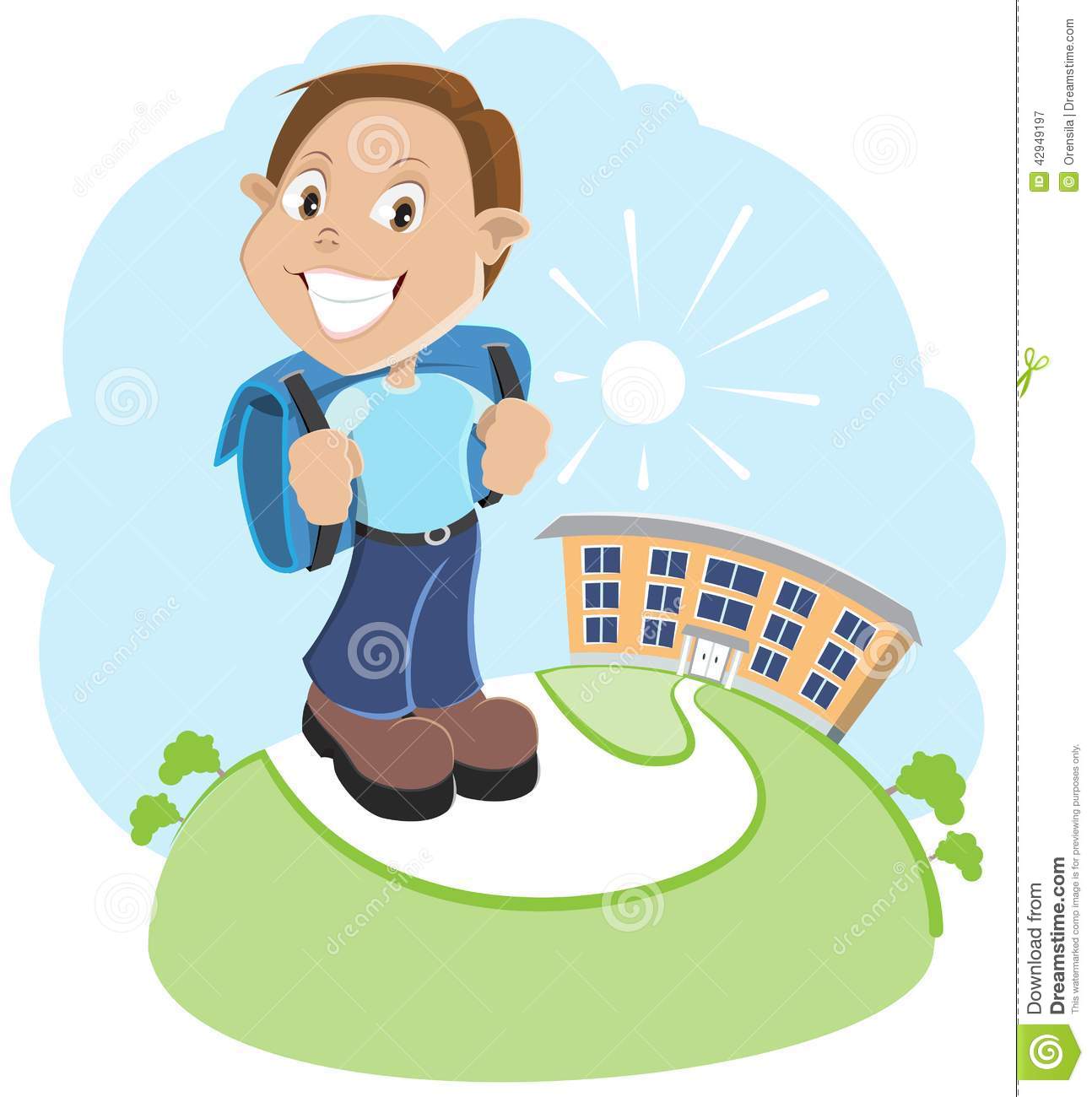 Go  to  school
OCTOBER
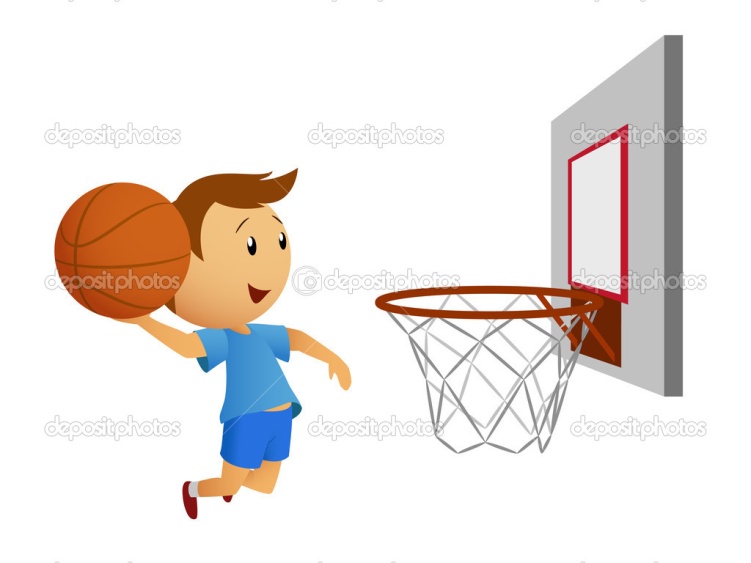 Play  basketball
NOVEMBER
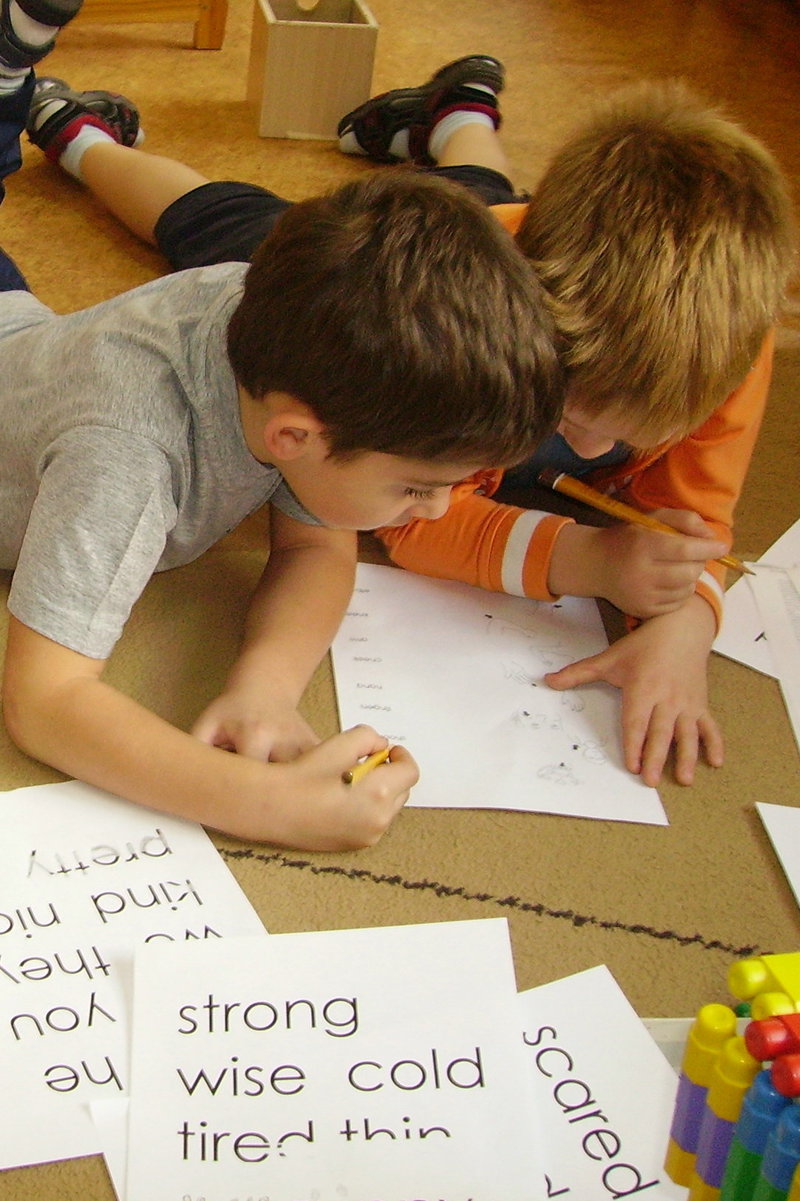 Learn  English
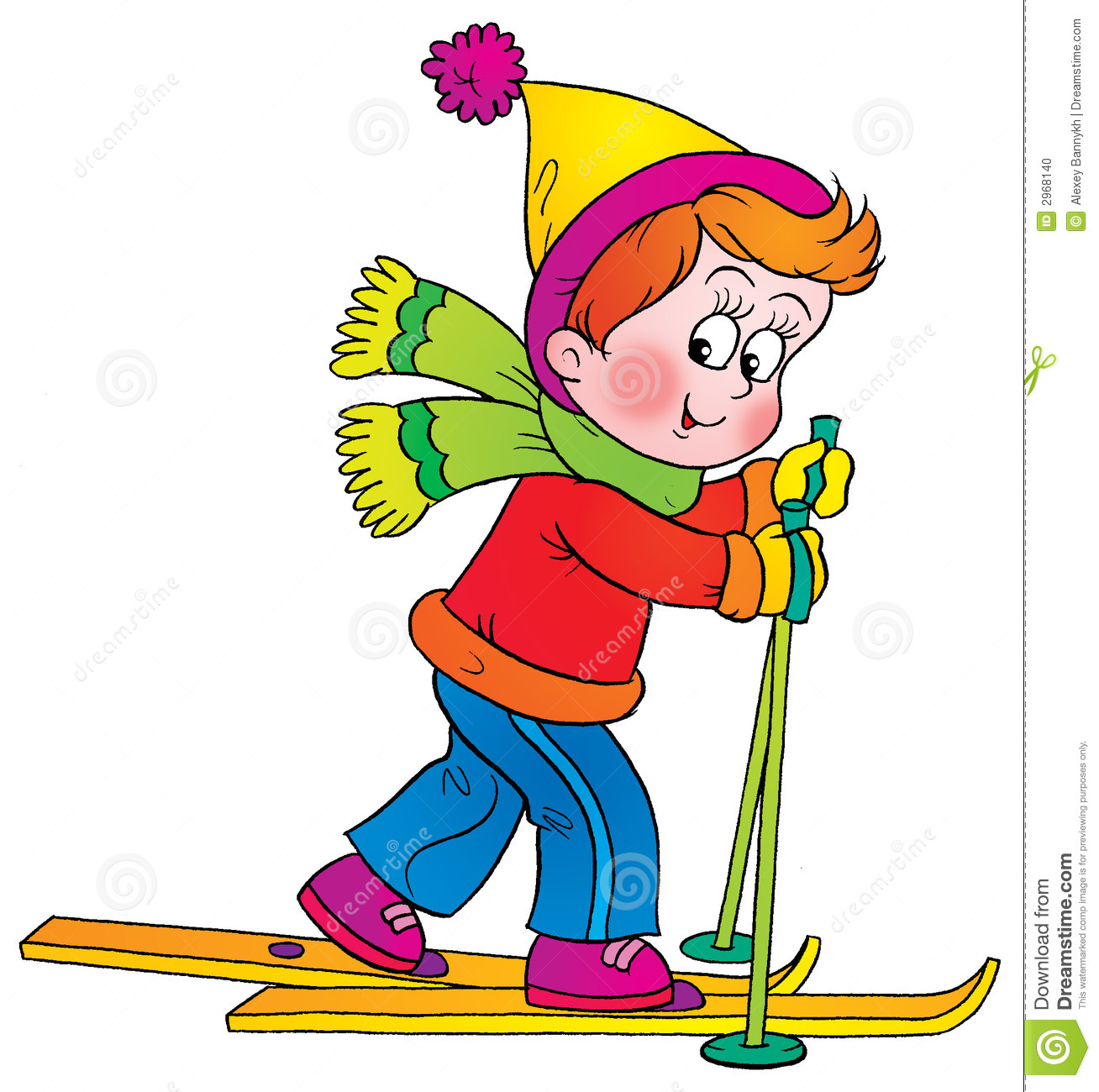 DECEMBER
Go skiing